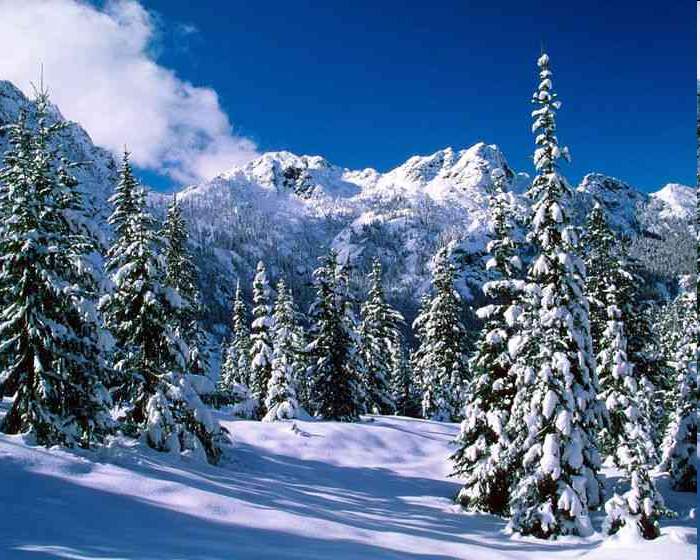 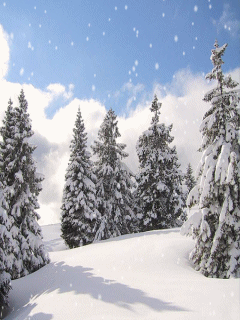 Кто, угадай – ка, седая хозяйка, тряхнет перинки – над миром пушинки.
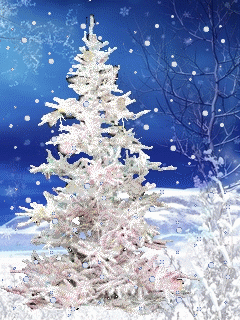 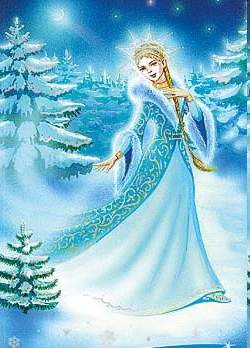 Здравствуй, ГОСТЬЯ –ЗИМА!
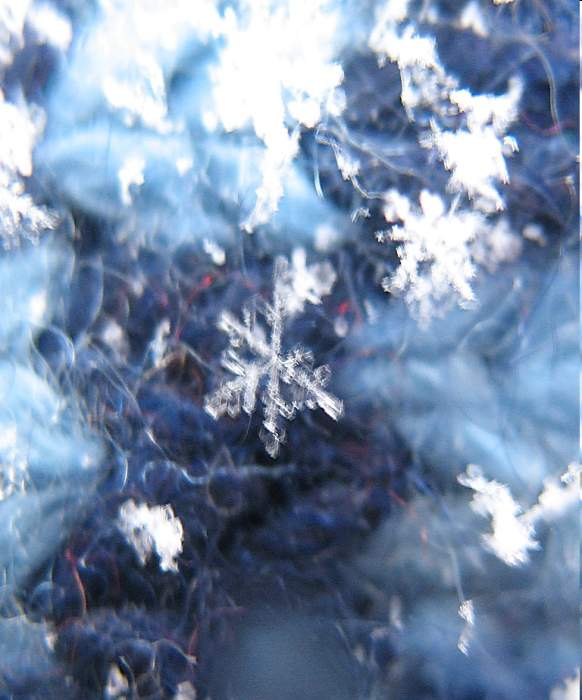 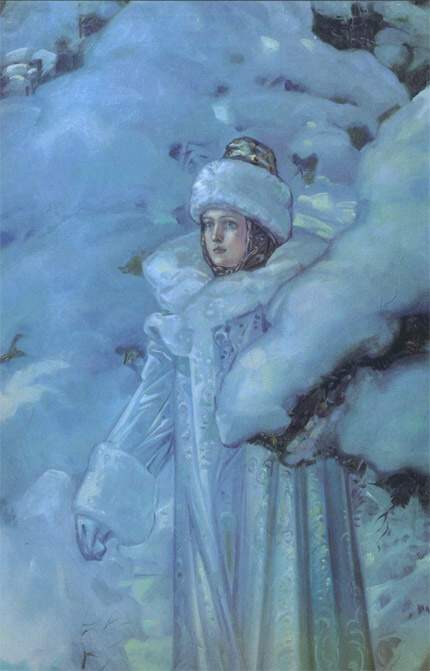 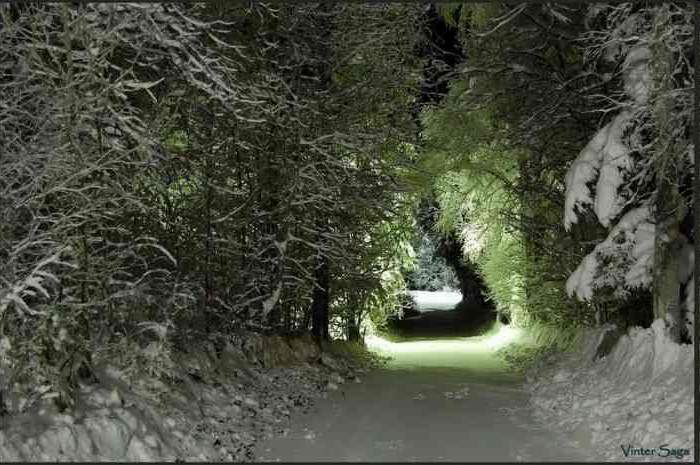 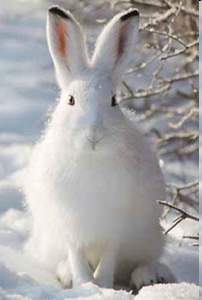 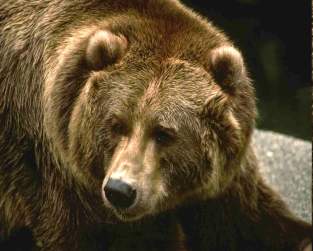 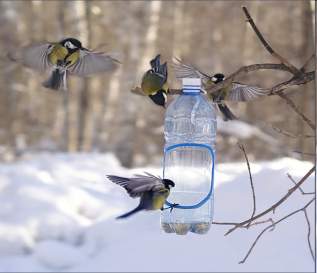 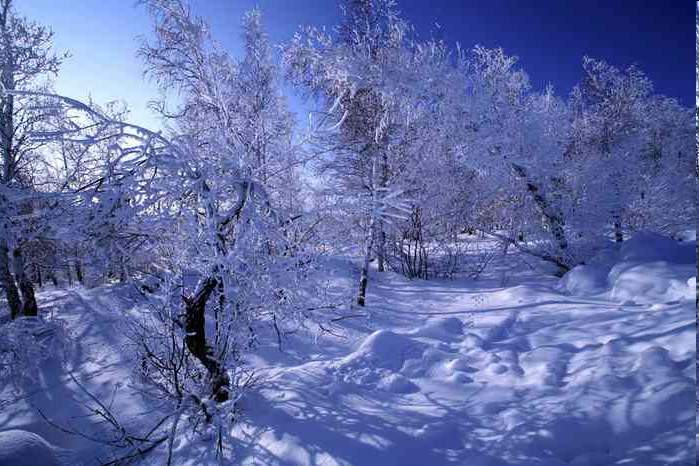 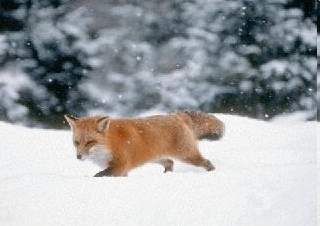 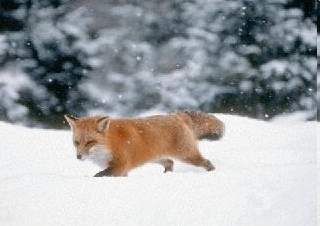 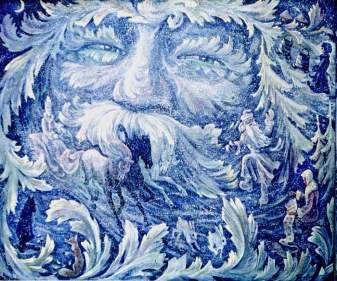 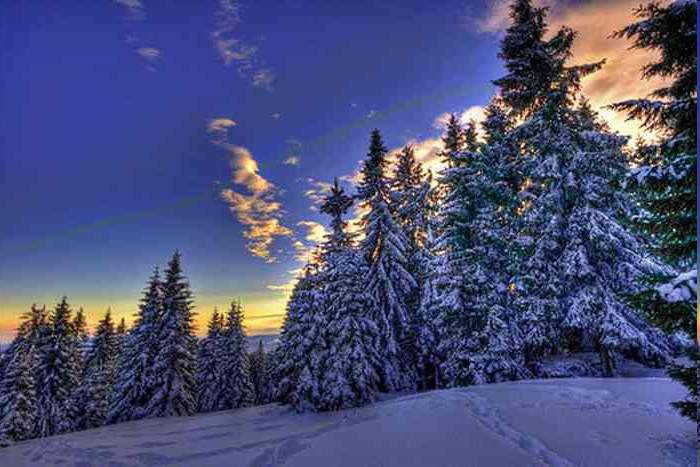 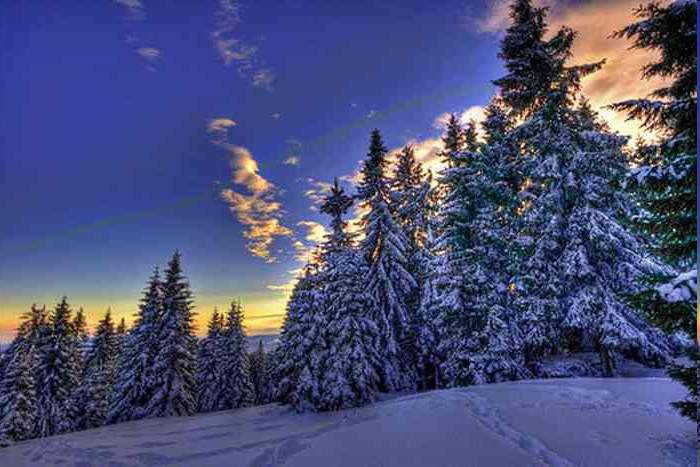 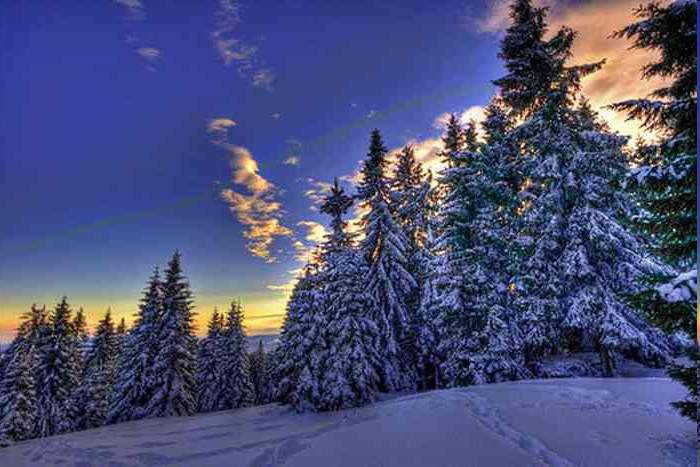 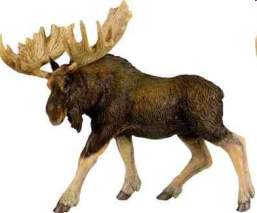 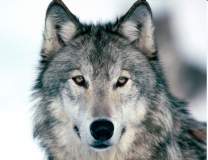 Д е к а б р ь
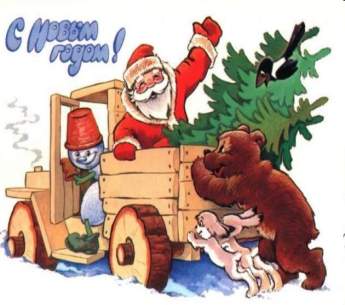 Назовите – ка, ребятки,
Месяц в этой вот загадке:
Дни его всех дней короче,
Всех ночей длиннее ночи.

На полях и на луга
До весны легли снега.
Только месяц наш пройдёт,
Мы  встречаем Новый год.
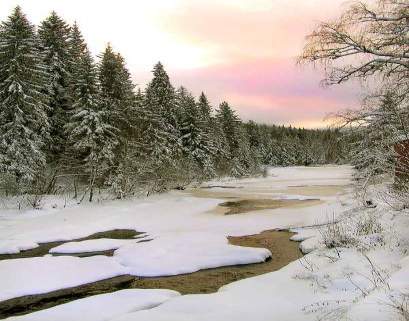 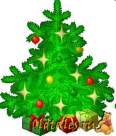 Я  н в а р ь
Щиплет уши, щиплет нос,
Лезет в валенки мороз.
Брызнешь воду – упадёт
Не вода уже, а лёд.

Даже птице не летится.
От мороза стынет птица.
Повернуло солнце к лету.
Что, скажи, за месяц это?
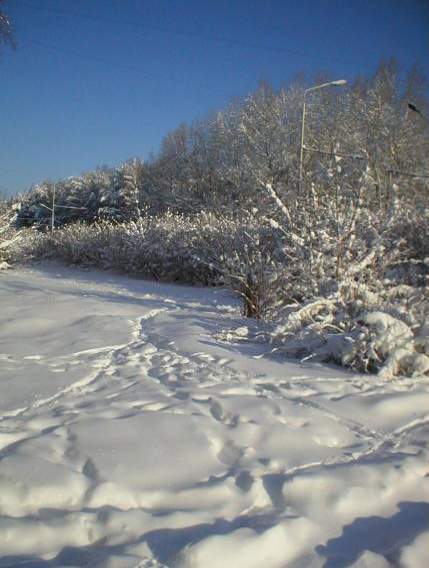 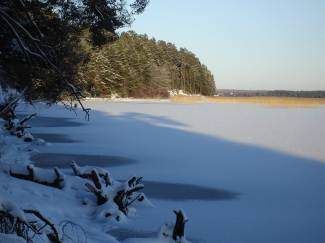 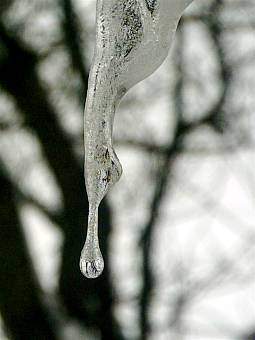 Ф е в р а л ь
Снег мешками валит с неба,
С дом стоят сугробы снега,
То бураны и метели
На деревню налетели.

По ночам мороз силён,
Днём капели слышен звон.
День прибавился заметно.
Ну, так что за месяц этот?
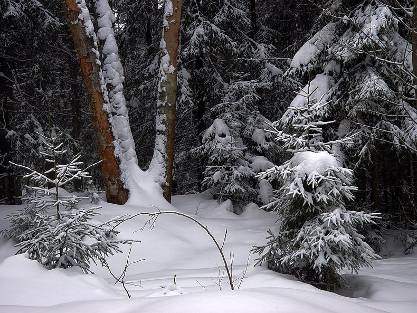 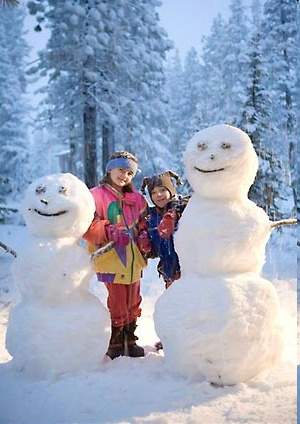 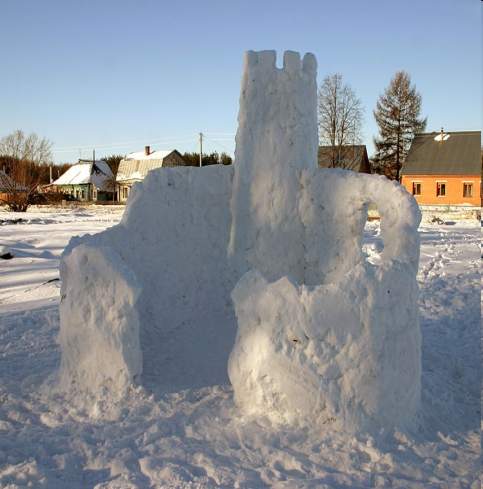 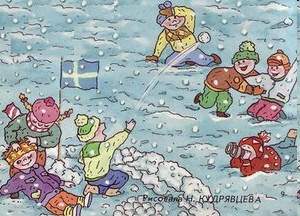 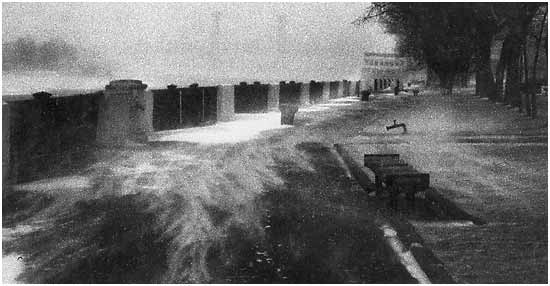 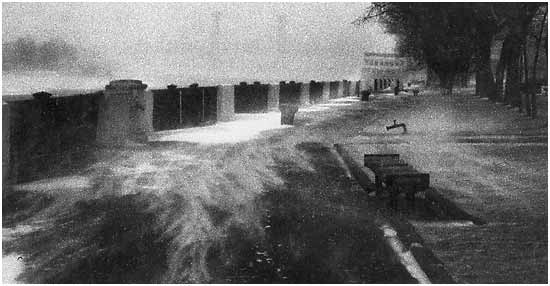 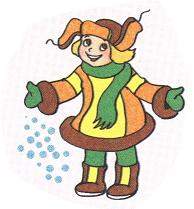 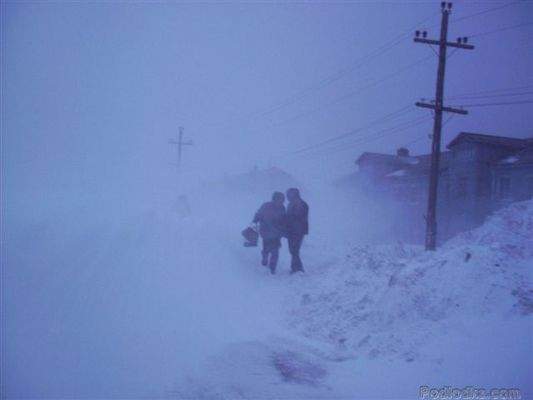 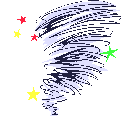 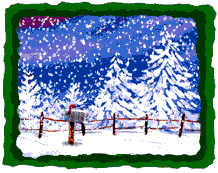 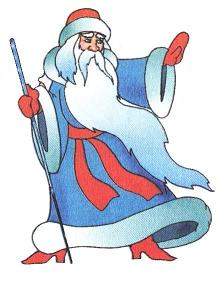 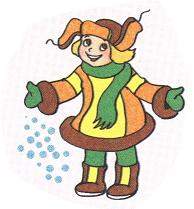 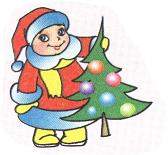 ДЕКАБРЬ
ЯНВАРЬ
ФЕВРАЛЬ
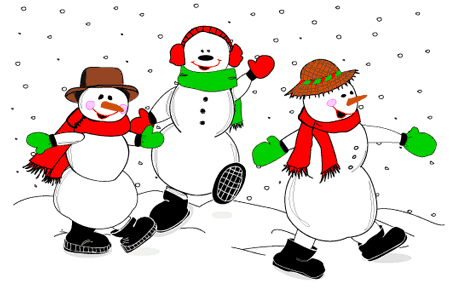 физминутка
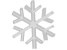 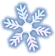 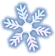 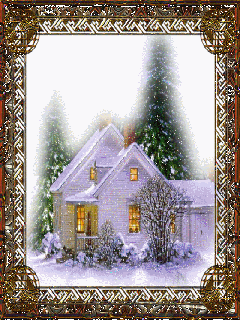 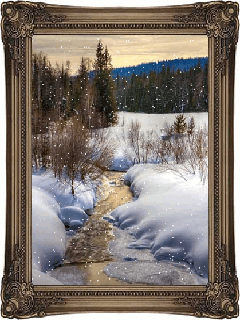 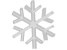 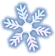 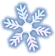 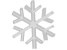 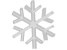 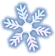 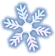 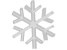 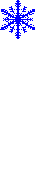 Словно пёрышки жар-птицы,
Весь сверкает и искрится,
Запорошил лес, лужок
Зимний беленький …
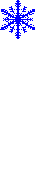 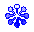 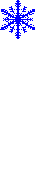 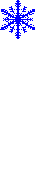 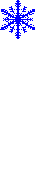 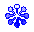 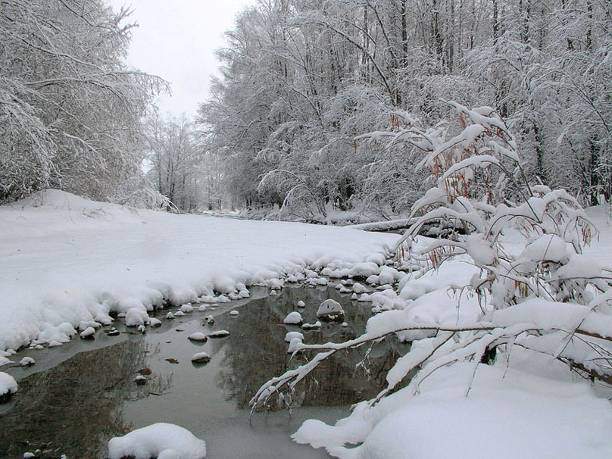 снежок
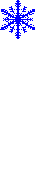 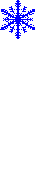 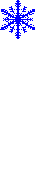 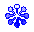 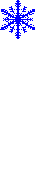 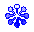 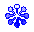 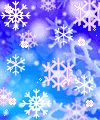 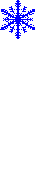 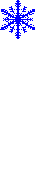 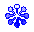 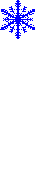 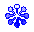 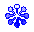 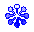 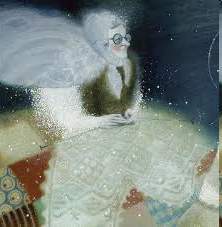 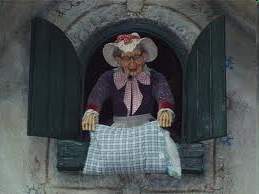 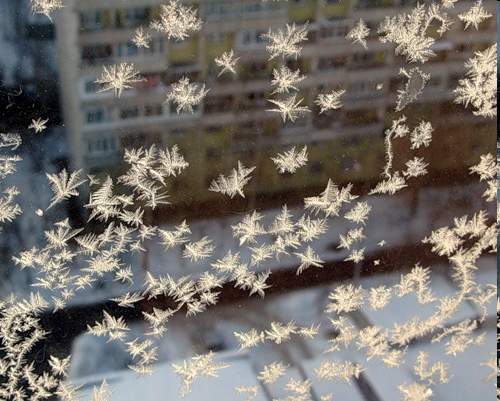 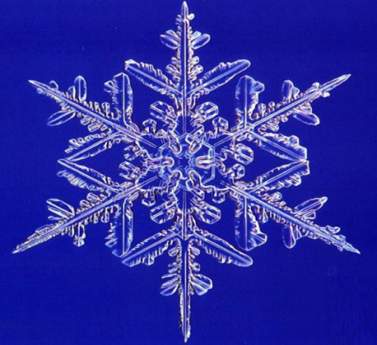 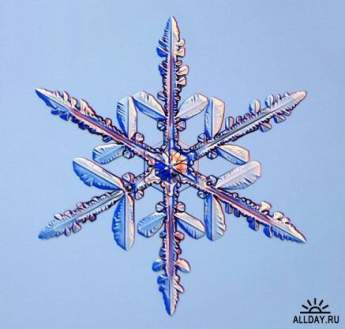 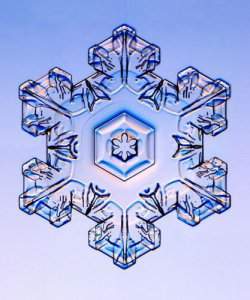 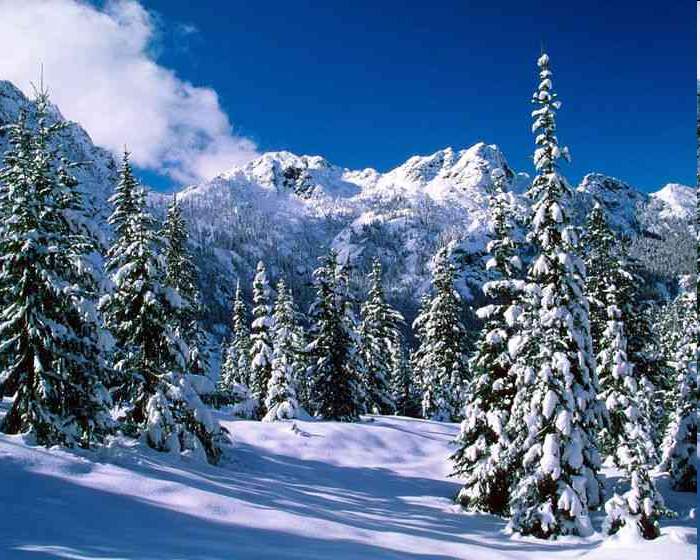